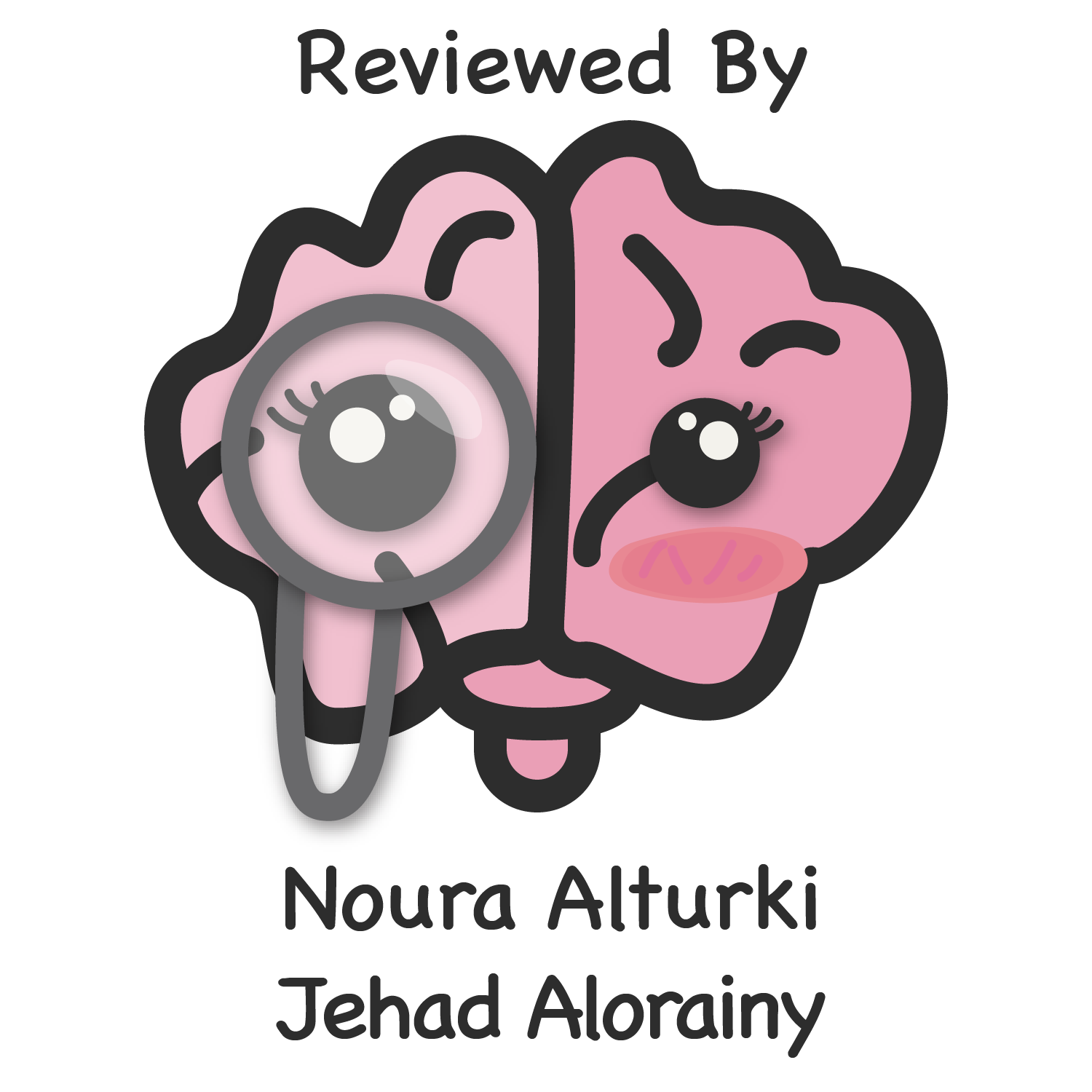 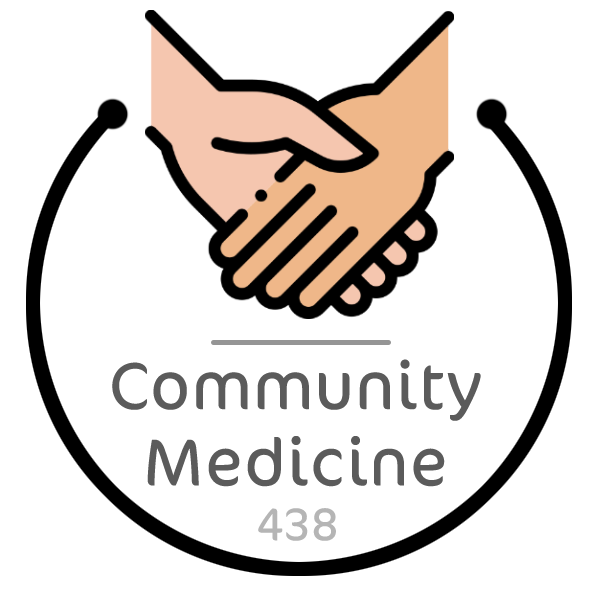 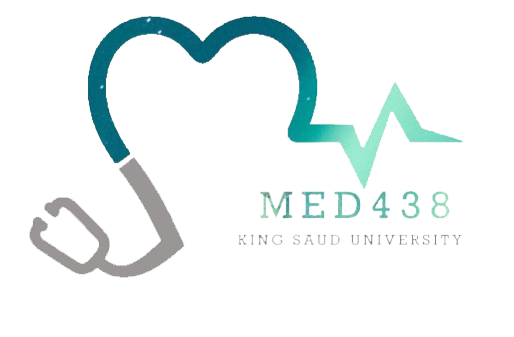 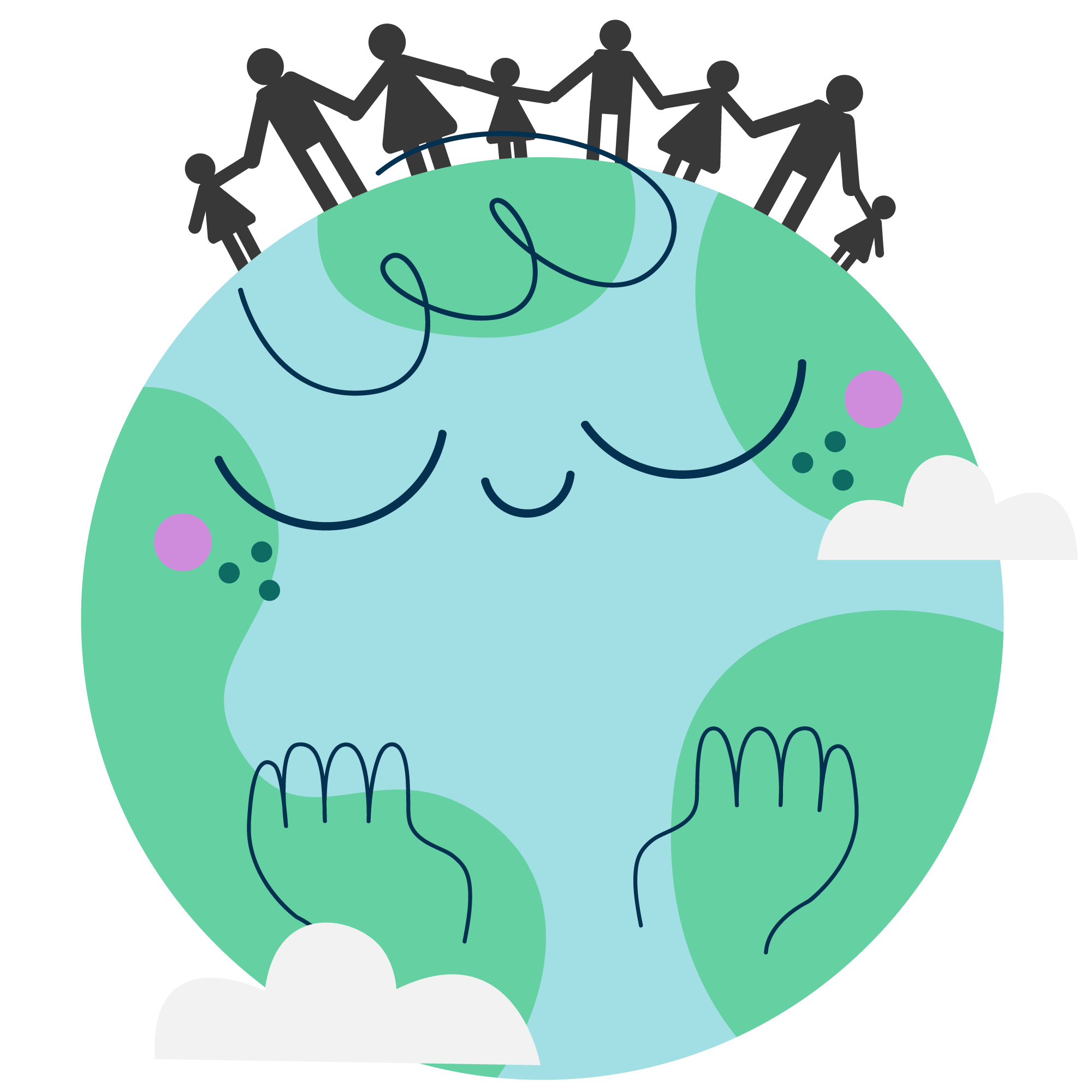 Travel Medicine
Important lecture
Objectives
Define travel medicine and its importance
Levels of travel medicine (pre, during, post)
Pre-travel consultation (risk assessment, risk management, immunization, prophylaxis, self-medications)
Immunization (required, recommended, routine) 
Other infections (malaria, zika, traveler’s diarrhea)
Prevention (food, water and personal precautions, environmental precautions, vector and animal precautions, injury precautions)
Travel emergency kit
Post-travel care
Color Index
Important
Textbook
Golden notes
Extra
Main text
Males slides
Females slides
Doctor notes
Editing File
Travel medicine
What is travel medicine?1
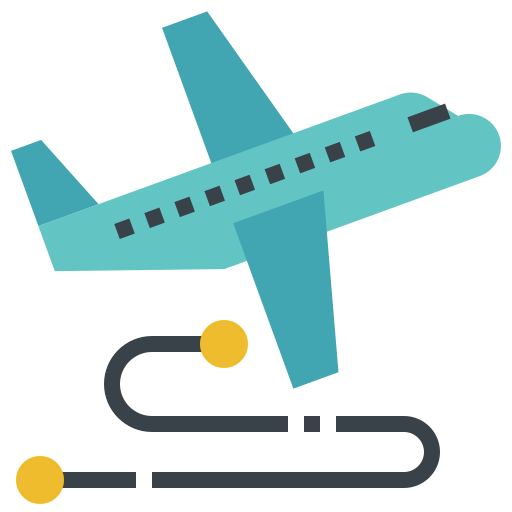 Impact of tourism on health and to improve health and safety services to tourists
Seeks to prevent illnesses and injuries occurring to travelers going abroad.
Manages problems arising in travelers coming back or coming from abroad.
Refugee and migrant health
What does travel medicine do?
2
4
1
3
An interdisciplinary specialty concerned with prevention, early detection, and research of health problems associated with travel.
Why travel medicine?
WORLDWIDE 
1950 - 25 million international tourist arrivals
2000 - 664 million international  tourist arrivals 
2010 - 940 million international  tourist arrivals (growth rate 7% from 2009) 
2030  – forecast 1.8 billion
World Tourism Organisation
Importance of travel medicine
Of 100,000 travellers to the developing world for 1 month
 50.000 will develop some sort of health problem during their trip
 8000 will see a physician
 5000 will have to stay in bed
 300 will  have to be admitted to hospital either during their trip or on return
 50 will need to be air evacuated 
1 will die
Ref. Spira AM Lancet.  Vol 361. April 19, 2003
Concerns:
1
International travel carries a risk for travelers, community of origin and community of destination.
2
The risk for travelers includes diseases, injuries and death.
1: Because the numbers of travellers are usually increasing every year, keep in mind that it got affected by the pandemic so the numbers are gonna decrease with the latest updates
Travel medicine
Types of travelers
Post travel
Tourists
Students
3
Gap year travel
VFRs (visiting friends and relations)
Pre-travel
During Travel
Asylum seekers
Business travellers
Migrant workers
Refugees
Military
2
1
Pilgrims
Aid and Development workers
List the group of travelers who are at a special risk
Components of Travel medicine
Pre-travel consultation (4-6 weeks before departure)
Service delivery: immunization, prophylaxis or self-medications.
Risk assessment (potential hazard)
Risk management (advice to reduce exposure to health risks)
Empower traveler to manage his health
Risk assessment (potential hazards)
2
4
1
3
Information about travelers:
Age & sex 
Medical history 
Medications 
Allergies 
Immunization history 
Special health needs
Information about trip:
Destination 
Length of stay 
Mode of travel 
Purpose of trip 
Purpose of planned activities 
Financial budget, accommodation, insurance 
Healthcare in destination
Risk factors and health problems facing international travelers:
Risk
Health problems
Aggravation of existing problem
(Eg. Cardiac pts going for hiking)
Food and water borne infections 
Air borne infections 
Unintentional & intentional Injuries 
Vector borne diseases 
Zoonotic diseases
Overcrowding
Stray animals
Low sanitation
Unsafe roads
Climate change
Security problems
Vector of diseases
Common diseases associated with international travel:
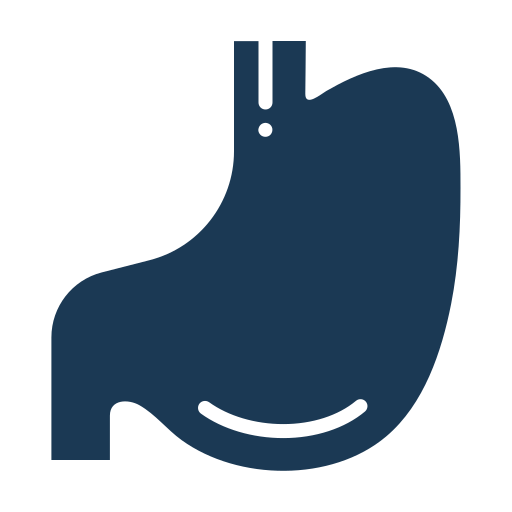 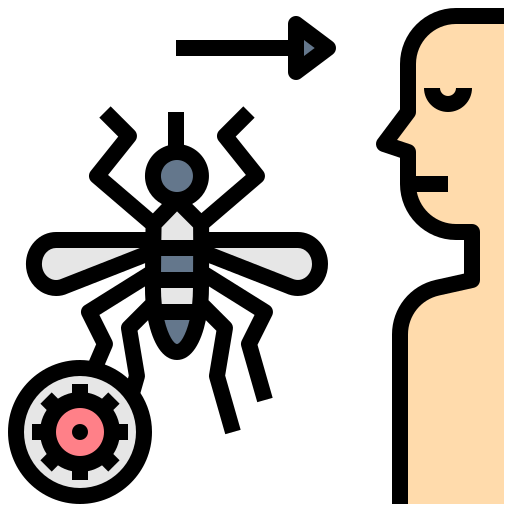 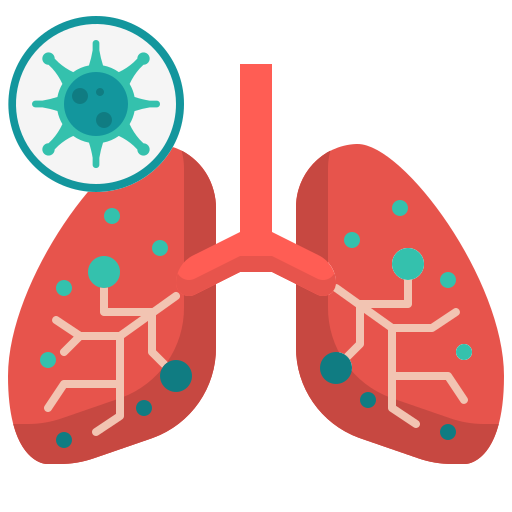 Traveler’s diarrhea
Typhoid fever
Hepatitis A 
Cholera
Poliomyelitis
Yellow fever 
Malaria 
Dengue fever 
Leishmaniasis 
Japanese encephalitis
Influenza 
Meningitis 
MERS-Cov 
COVID19 
Tuberculosis
Vector borne diseases
Gastrointestinal
Pulmonary Disease
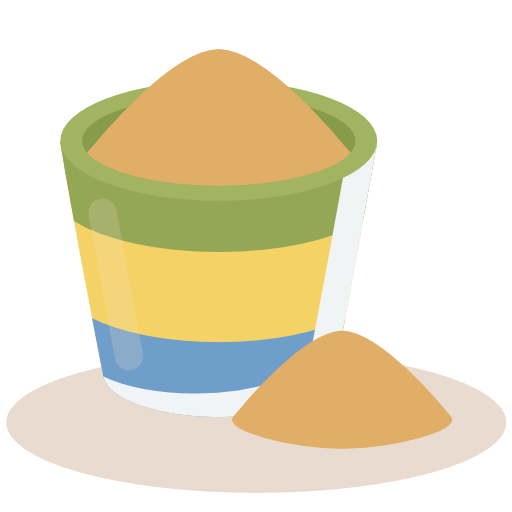 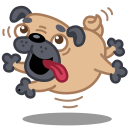 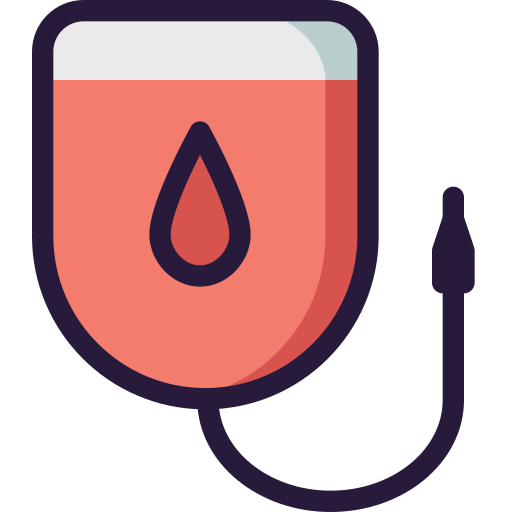 Sexually transmitted diseases
Rabies
Hepatitis B
Tetanus
Behavior related
Soil borne
Zoonotic diseases
Blood borne
Unintentional and intentional injuries:
- Road traffic injuries                                                            -Interpersonal violence 
-Injury in recreational water                                            -Animal bites (domestic and wild animals)
Risk management (give advise):
Food and water safety and hand hygiene 
Insect bite prevention 
Immunization 
Malaria prevention 
Personal safety (RTA, fall, drowning, fire, robbery, STD) 
Environmental risks (sun exposure, heat, high altitude, motion sickness, DVT) 
Travelers with special needs (chronic disease, children, pregnant, immunocompromised patients) 
Traveler's medical insurance
Preventive measures for common diseases among international travelers
Immunization or/and prophylaxis
general measures for prevention of infectious diseases.
Preventive Measures for International Travelers
Immunization:
Routine:
Childhood immunizations.       
Recommended: 
According to risk of infection.   
Required: 
yellow fever vaccine
meningococcal vaccine
COVID-19 vaccine?
Routine immunizations:
Human papilloma virus 
Tick borne encephalitis
Influenza
Hepatitis A 
Hepatitis B 
BCG 
DPT 
MMR 
Polio	 
Pneumococcal	 
Meningococcal 
Rota virus 
Varicella 
Hemophilus influenzae
Others in other countries
In KSA
Required immunizations
Yellow fever (international health regulation)
Meningococcal meningitis: by Saudi Arabia for Hajj and Umrah and seasonal workers.
Polio
Preventive Measures for International Travelers
1-Yellow Fever : vector borne disease associated with international travel and addressed by the international health regulation (IHR)
Required for travelers to a country under the International health regulations. 
Recommended: for travelers to endemic area. Ex: Brazil 
Vaccination:
Type: Live attenuated virus vaccine 
Dose: Single subcutaneous injection 
Immunity: starts after 10 days 
Protection: Valid for 10 years
Vaccine Not recommended for:
Infants < 9 months
Immunocompromised patients
Pregnant women
Egg allergies
HIV-positive individuals
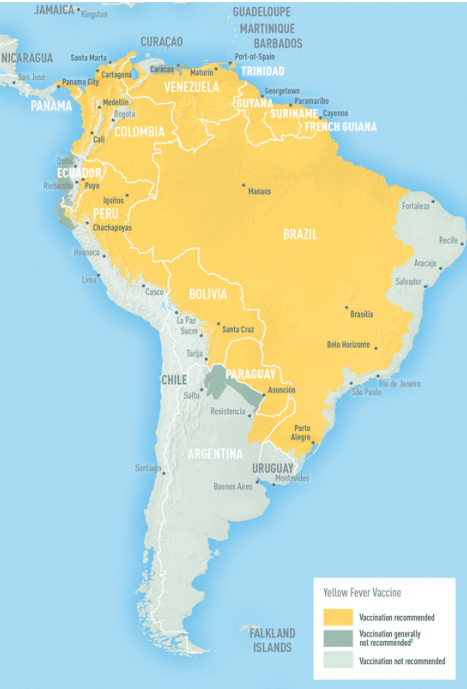 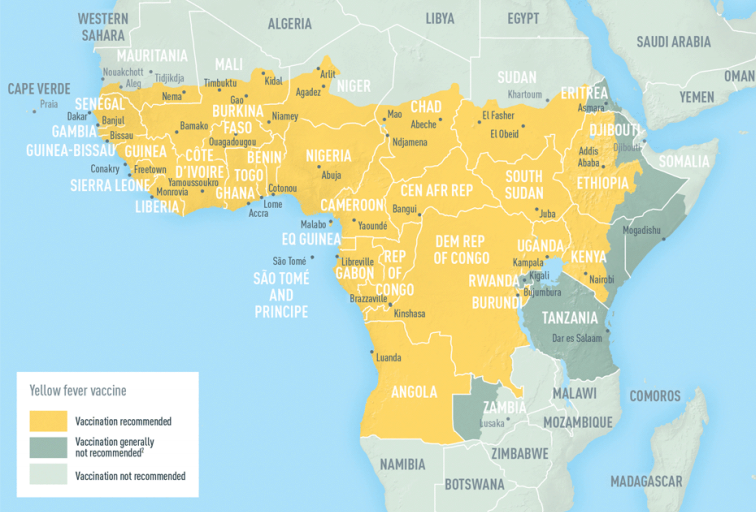 2- Meningococcal Meningitis:
Required: by Saudi government for Hajj or Umrah. 
Recommended: for travelers to endemic area. 
Risk:
Sub-Saharan Africa (seasonal) 
Saudi Arabia (Hajj)1
Crowded student dormitory situations 
Vaccination:
Dose: Single dose (injection) 
Protection: for 3–5 years in adults and older children1
Not effective: for children below 2 years
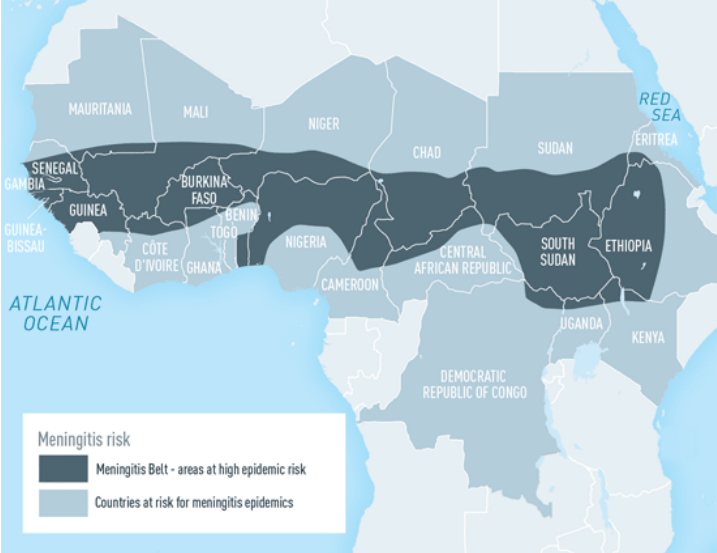 Meningitis belt
1: Individuals who had received the vaccine > 3-5 years ago and want to go to Hajj or Umrah, should take the vaccine again (as well as Saudis).
Preventive Measures for International Travelers
Recommended immunizations (according to risk):
Hepatitis A,	B 
Typhoid
Cholera
Poliomyelitis
Meningococcal meningitis
Japanese encephalitis
Rabies
Tick-borne encephalitis
Covid-19
1- Hepatitis A:
Endemic in many developing countries & High mortality in elderly & pregnant women 
Prevention: Food, water, personal hygiene & immunization 
Vaccination:
Type: Inactivated vaccines 
Dose (2 doses) (HAVRIX® or VAQTA®)  (can combine immunoglobulins with the vaccine if needed)
Protection: 
14 – 20 years in children
25 years among adults 
Recommended for: 
Travelers to the developing countries 
2 years and older
2- Hepatitis B:
Transmission: Blood- borne, sexual contact 
Prevention: Avoid risk factors & immunization 
Vaccination: 
Type: Recombinant vaccine, IM injection
Monovalent or combined with hepatitis A (for those ≥ 18 years) 
Recommended for: travelers to endemic areas and travelers with special risk
Recommended immunizations hepatitis A (for those >= 18 years).
3- Cholera “Rare in travelers”
Transmission: Contaminated food or water 
Prevention: 
Food, water & personal hygiene 
Vaccination (oral)
Vaccination
Type: Oral vaccine (Live attenuated)
Result in 60–80% protection for 6 to 12 months
Not effective against new serotype O139 (spread through Asia in mid 90s)
Preventive Measures for International Travelers
Recommended immunizations:
4- Typhoid
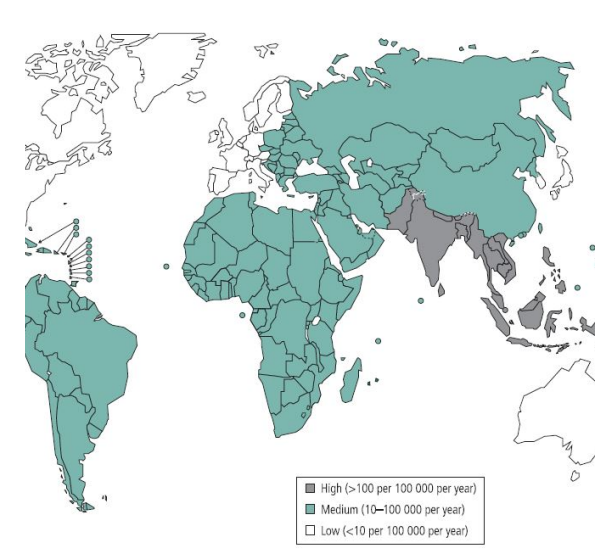 Transmission: contaminated food and water 
Prevention: Food, water, personal hygiene & vaccination
5- polio “Rare in travelers”
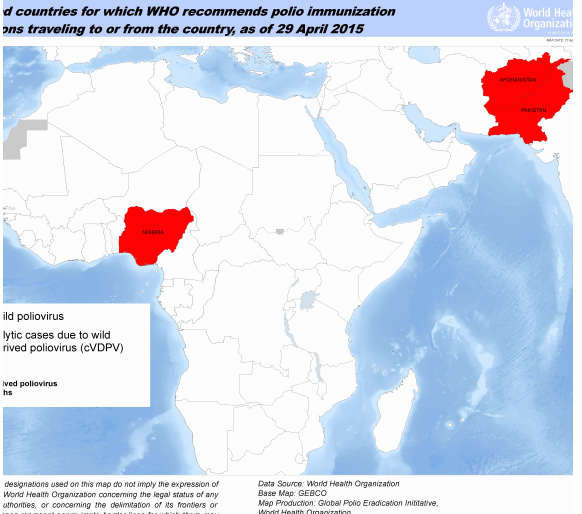 Transmission: contaminated food and water.
Prevention:
Food, water, personal hygiene
Vaccination: (injectable, oral)
Polio in Saudi Arabia:
In Saudi Arabia, proof of receipt of polio vaccine is required from travelers from endemic countries or countries vulnerable to infection or re-infection.
(within the previous 12 months and at least 4 weeks prior to departure). 
All travelers from these countries will also receive 1 dose of OPV at border points on arrival in Saudi Arabia.
6- Japanese encephalitis
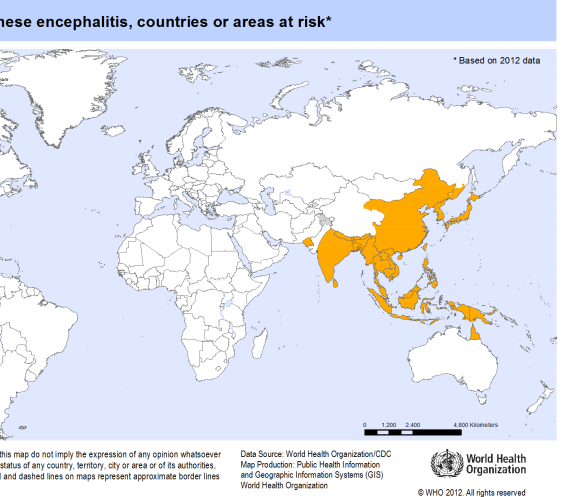 Transmission: By mosquito bite same as malaria 
Prevention: vector control & vaccination 
Risk: increases in travelers to rural Asia or long stay travelers
7- Rabies
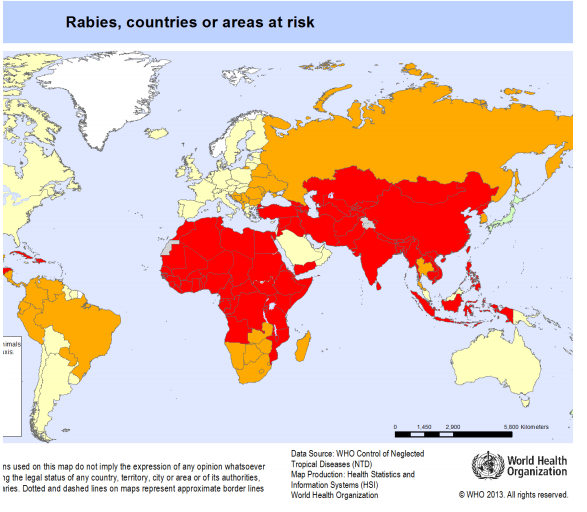 Transmission: Animal bite or scratch 
Prevention: Immunization (Preexposure • Post exposure • Immunoglobulin) 
Risk: occupational , travel to rabies risk countries
8- Tick-borne encephalitis:
Transmission: 1. Ixodes sp. Ticks.      2. Ingestion of unpasteurized dairy products.
Rural forested areas of east and Central Europe, Russia and part of Asia.
Prevention: 
Tick prevention.
Avoidance of unpasteurized dairy products.
Vaccination.
Self check and removal ASAP (tweezers).
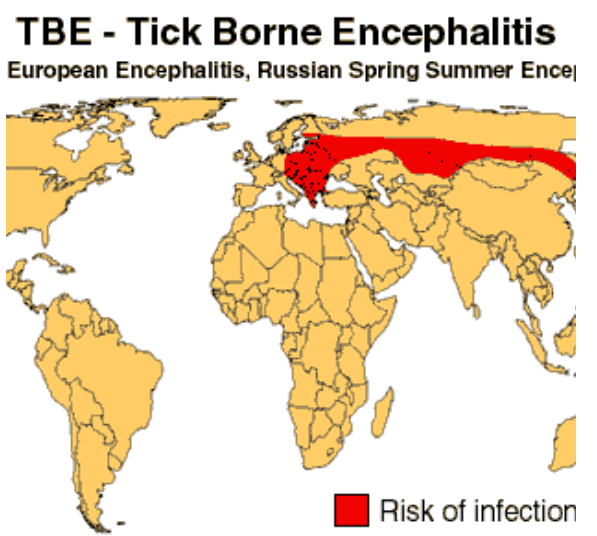 Preventive Measures for International Travelers
Other vaccines
Influenza
Tuberculosis
Recommended to: to travelers to Southern Hemisphere from April through
September & tropic and subtropic at risk of serious related complications
Recommended to: long stay in developing countries
Risk: Exposure to the virus is throughout the year in tropical & subtropical areas.
Attack rate: is 1.2–2.8% in travelers of all age groups 
Vaccination Type
Inactivated parenteral vaccine
live attenuated vaccine, administered by:
Nasal spray (for healthy persons 5–49 years)
Inactivated parenteral vaccine as injection.
The vaccine:
BCG 
Live attenuated 
Single intradermal injection
Baseline tuberculin before travel with a follow up every 1 year
Preventive Measures for International Travelers
Chemoprophylaxis
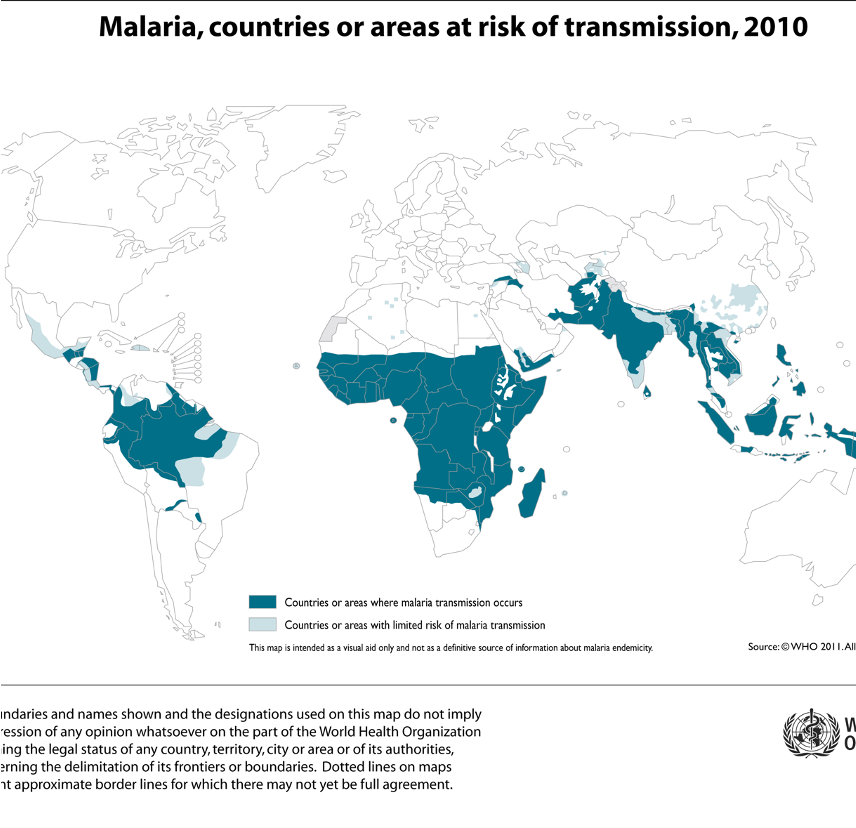 Malaria
Transmission: Mosquito bite Malaria 
Prevention: 
Awareness 
Bite avoidance
Chemoprophylaxis before and after traveling
Diagnosis of febrile illness
Fever in returned traveler is a medical emergency considered malaria until proven otherwise
Other infections
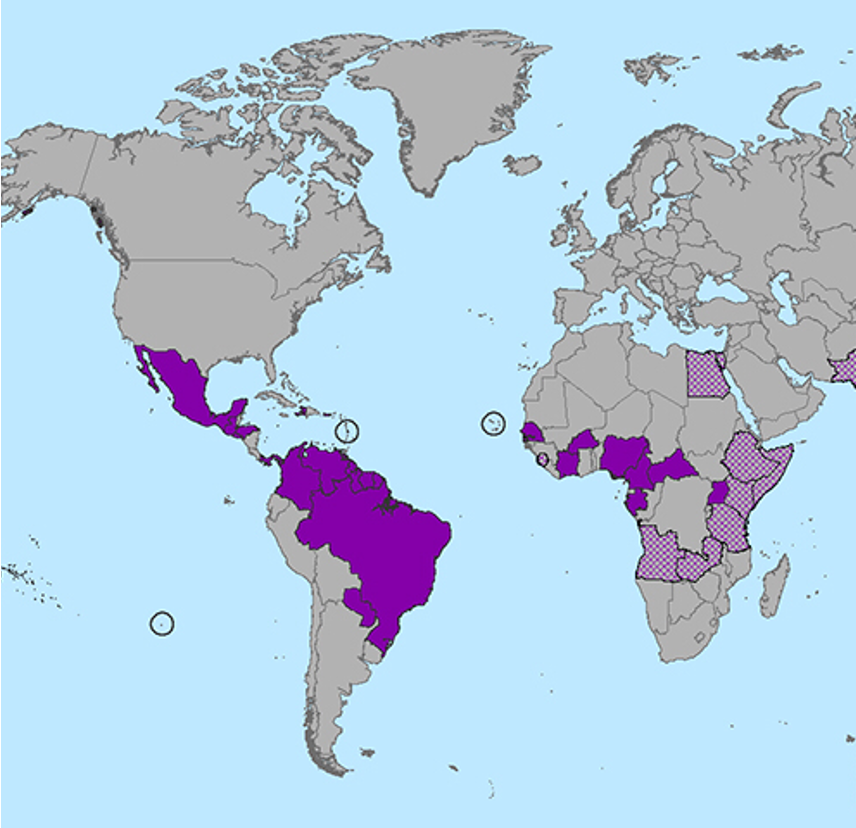 Zika virus
Transmission: mosquito bite
Prevention: preventing mosquito bite
Risk? To pregnant women —> microcephaly and other brain abnormalities.
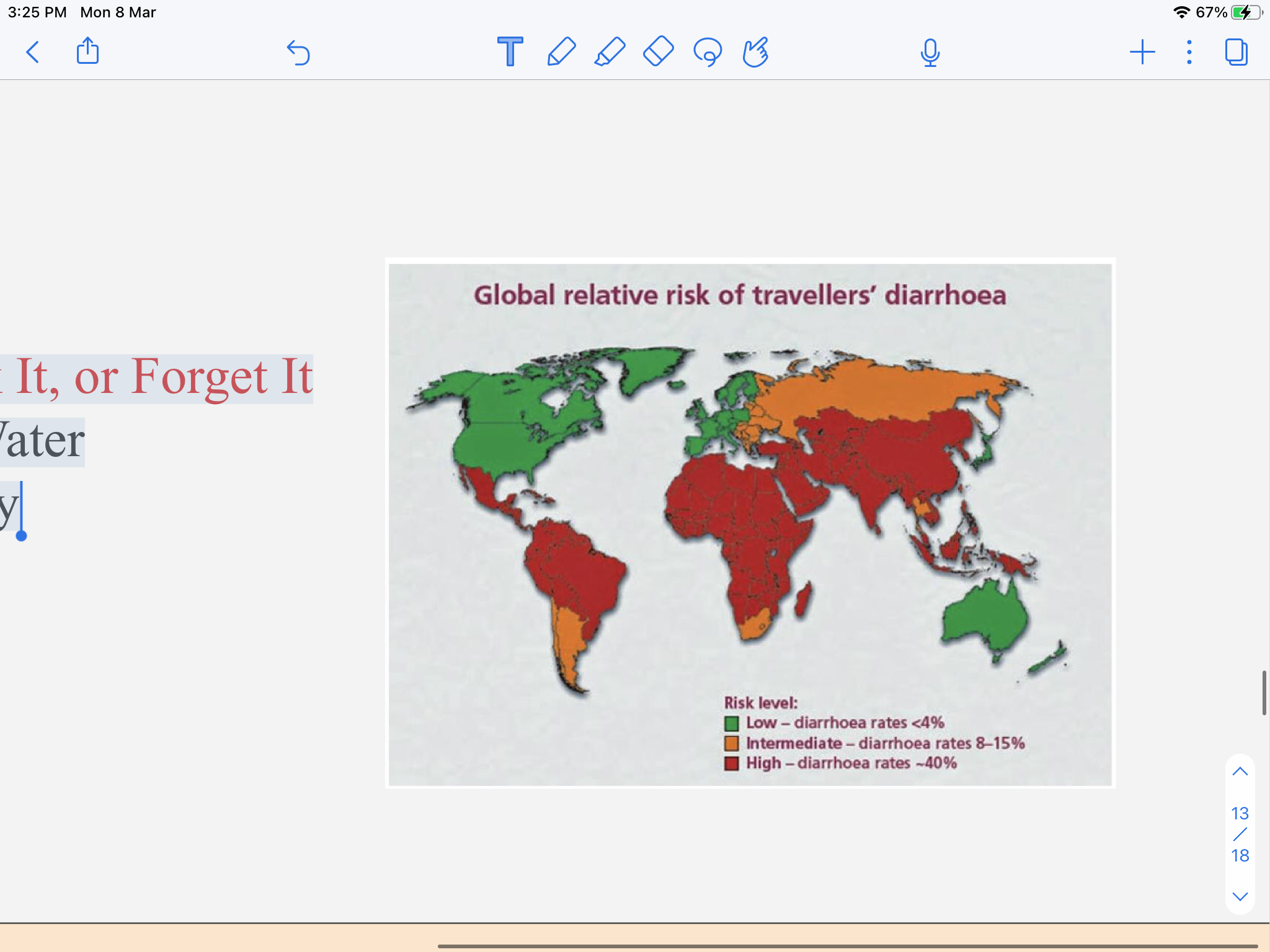 Traveler’s diarrhea1
Cause:
Bacterial (60-80%)
Viral (10-20%)
Parasitic (5-10%) 
Prevention:
Wash It, Peel It, Cook It, or Forget It
Only Drink Bottled Water
Wash hands frequently
Post-Travel care
Post-travel checkup
Long term travelers
Adventure travelers
Travelers in developing world
Post-travel care
Fever, chills, sweats
Persistent diarrhea
Weight loss
1: One of the most common traveler’s incidence.
Responsibilities of Travelers to Prevent Ill-health
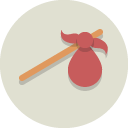 Responsibilities of traveler:
Decide on the travel destination and timing 
Recognize and accept risk 
Visit the general practitioner prior to traveling 
Obtain travel insurance 
Adhere to the preventive precautions 
Carry medical kits and understand its use 
Assume the responsibility of the health and safety of children 
Respect people and culture in country of destination 
Visit the general practitioner upon return
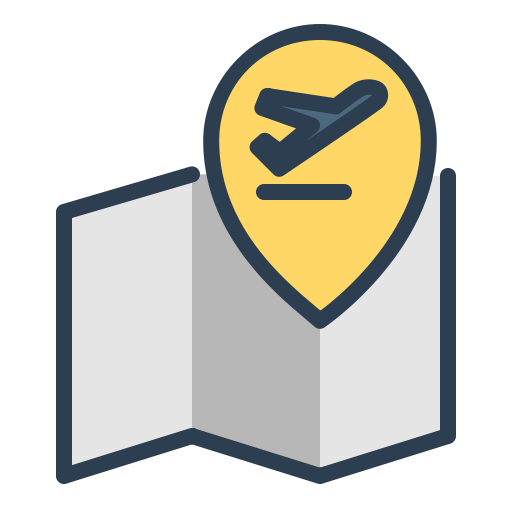 Check status of destination:
Warning level 1
Warning level 2
Warning level 3
Practice usual precautions

- Presence of usual risk for infectious diseases as diarrheal diseases and malaria
Avoid non-essential travel

- Presence of outbreak (Ebola, COVID-19) and adverse security situation if returned from and infectious diseased country then the person should quarantine
Practice enhanced precautions

- Presence of MERS-CoV in Arabian Peninsula
Responsibilities of Travelers to Prevent Ill-health
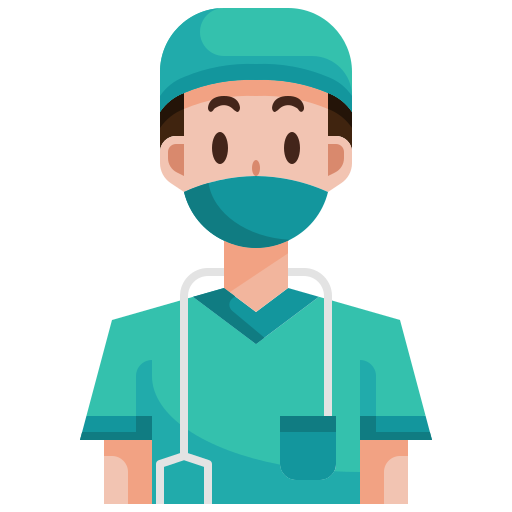 Consulate general practitioner:
Before departure: 
Timing: 4 to 6 weeks
Purpose:
1- medical evaluation.
2- receive preventive intervention .
3- travel advice.
4- Risk of assessment
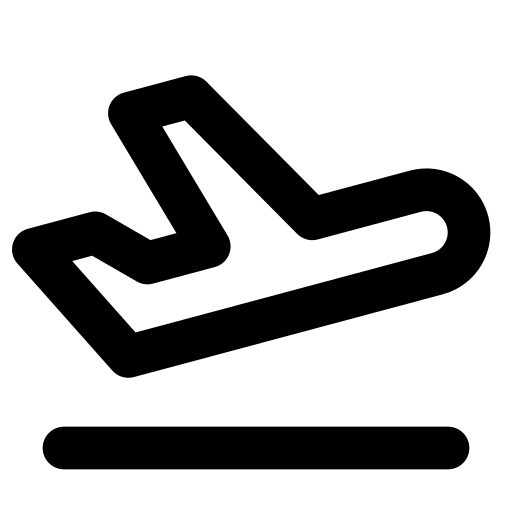 After arrival:
1- have chronic diseases.
2- spent > 3 months in a developing country.
3- received treatment for malaria while traveling.
4- exposed to a serious infectious disease while traveling.
5- experienced illness in the weeks following return (fever, persistent diarrhea, vomiting, jaundice, urinary disorders, skin disease or genital infection).
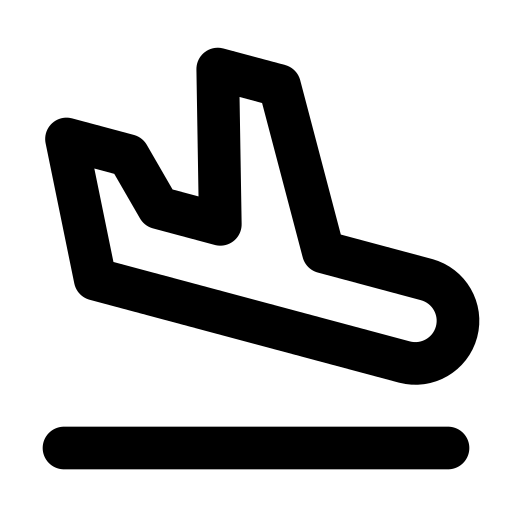 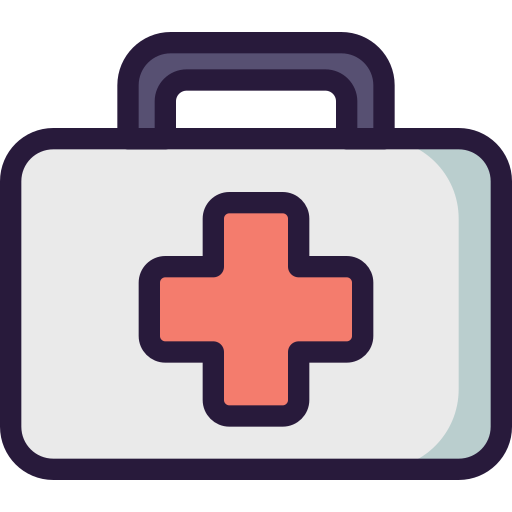 Carry emergency medical kits:
Usual prescription medications in sufficient quantities 
Essential over the counter medicines to meet common illnesses
Analgesics.           
Decongestant, cold medicine, cough suppressant.     
Antibiotic/antifungal/hydrocortisone              
Creams antacid 
First aid kits
○ Band-Aids, gauze bandages, tape, Ace wraps.       ○ Tweezers, scissors, thermometer.
Special items according to destination
○ Insect repellant, sunscreen, lip balm
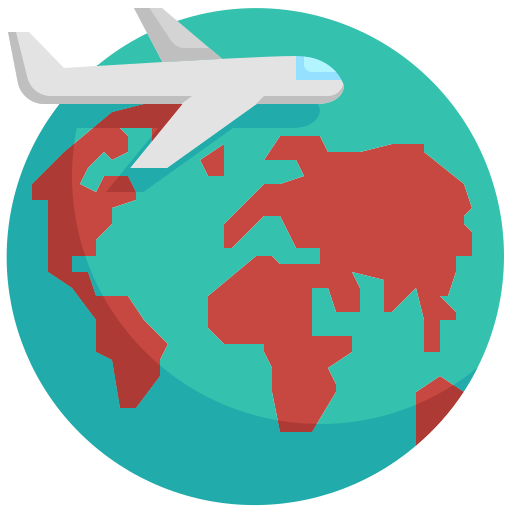 Issue travel insurance:
Covers:

● Changes to the itinerary.
● Emergency repatriation for health reasons.
● Medical care (illness and accidents).
● Hospitalization.
● Repatriation of the body in case of death.
Required in case of:
llness
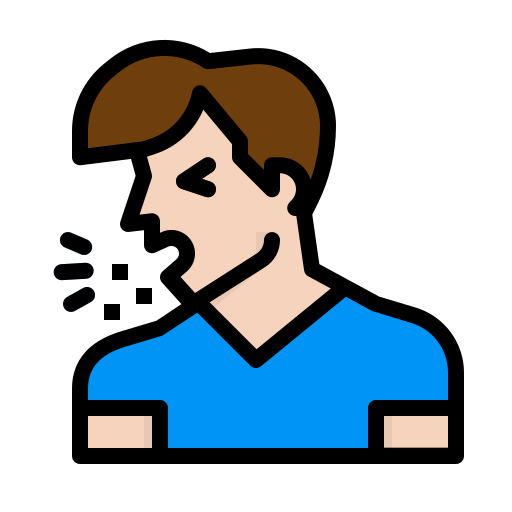 Accident
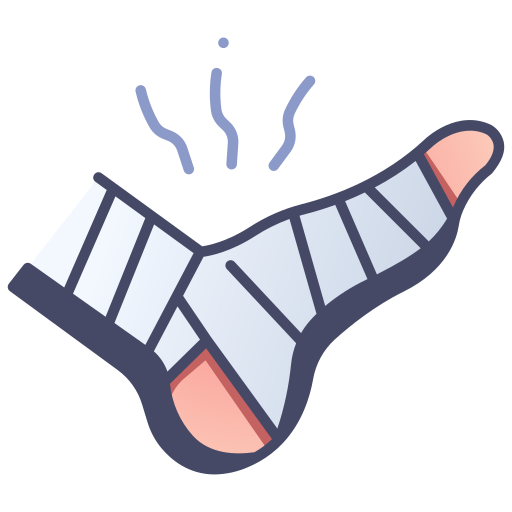 Death
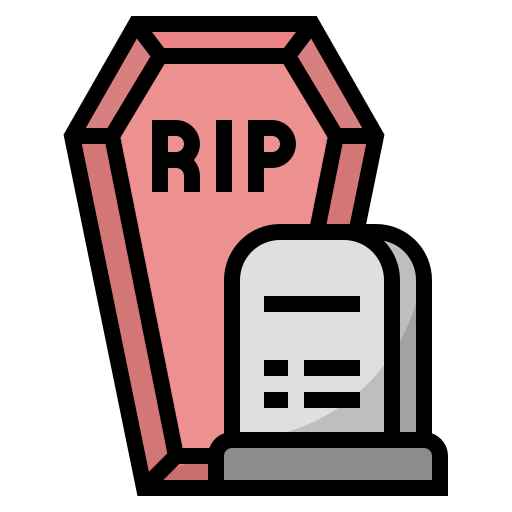 Precautions
Food & water
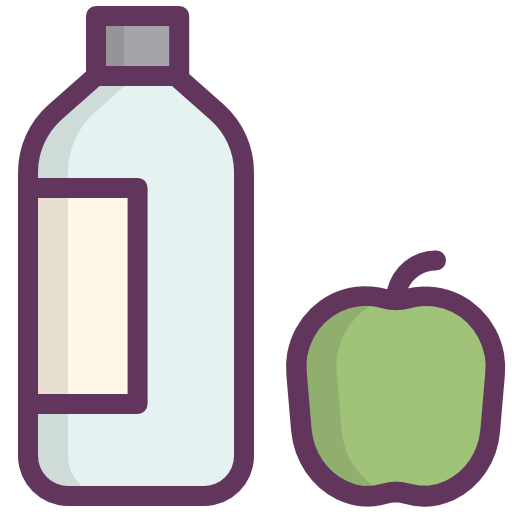 Bottled water | Selection of foods (well-cooked and hot) 
Avoidance of:
Slads, raw vegetables & Street vendors
Unpasteurized dairy products & Ice
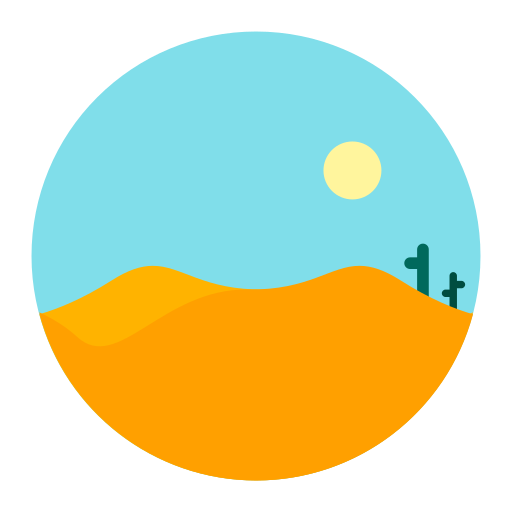 Environmental
Jet Lag | Sun protection | Altitude 
Extreme Heat & Cold (Dehydration, heat stroke, hypothermia & frostbite) 
Water recreation:
Drowning, boating & diving accidents
Biological and chemical contamination
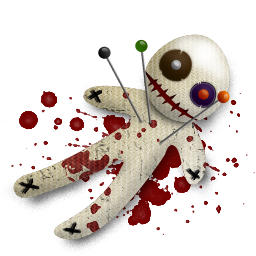 Injury and crime
Vehicles:
Risk of road and pedestrian accidents 
Night travel 
Seat belts and car seats
Avoid the use of drugs and alcohol 
Understanding local crime risks:
Scam awareness
Situational awareness
Location avoidance
Quiz
MCQ
1- Which of the following is the main focus of travel medicine? 
A. Control of the growing volume of travelers 
B. Provision of treatment after return 
C. Pre-travel preventive care 
D. Legislation concerning international travel 

2- Who is of the following travellers considered as a high risk population? 
A-A 35 years male with absent limb        
B- A 25 years female known to have SLE and she is on medications 
C- An 18 years male with past medical history of mononucleosis
D- A and B 

3- Which of the following vaccines is recommended for someone who is travelling to sub-Saharan Africa? 
A. Meningococcal vaccine 
B. Pneumococcal vaccine 
C. Yellow fever 
D. Rocky mountain fever 

 4- A man is planning to travel to Brazil for a conference. He visits his family physician to which he advised him to take a vaccine. Which of the following vaccines he's recommended to take? : 
A. Hepatitis B 
B. Yellow fever 
C. Malaria 
D. Meningococcal 

5- I35 year-old man is traveling to India and staying around 15 days. What would you advise him to avoid getting "traveler's diarrhea" prior to his departure? 
A. Take prophylactic antibiotic 
B. Avoid using public toilets 
C. Eat peeled fruits and vegetables 
D. Take a vaccine
Answers
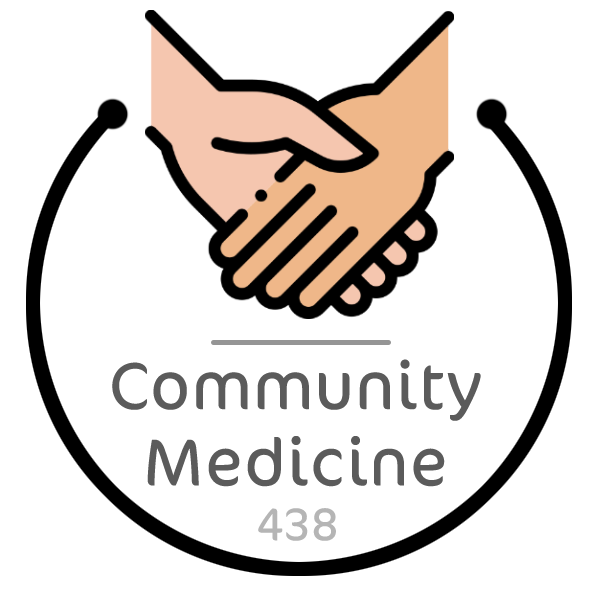 Thank You and
Good Luck
Team Leaders:

Lama AlAssiri  |  Mohammed AlHuqbani  |  Ibrahim AlDakhil
Team Members:
Deema AlMaziad
Lama AlZamil
Leen AlMazroa
Lina AlOsaimi
Muneera AlKhorayef
Norah AlHarbi
Norah AlMazrou
Nouf Alhussaini
Razan AlRabah
Renad Alhaqbani
Rema AlMutawa
Hameed M. Humaid
Khalid Alkhani
Meshari Alzeer
Mohannad Makkawi
Nayef Alsaber
Omar Aldosari
Omar Alghadir
Zyad Aldosari
Sara AlAbdulkareem
Sedra Elsirawani
Wejdan Alnufaie 
Abdulrahman Alhawas
Abdulrahman Shadid
Abdullah Aldawood
Abdullah Shadid
Alwaleed Alsaleh
Bader Alshehri
Bassam Alkhuwaiter
Faisal Alqifari
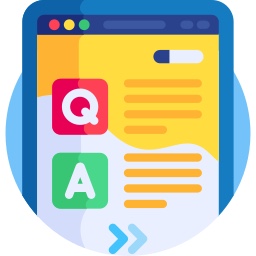 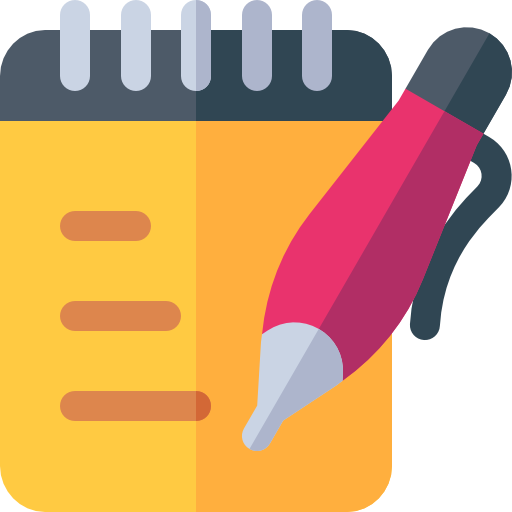 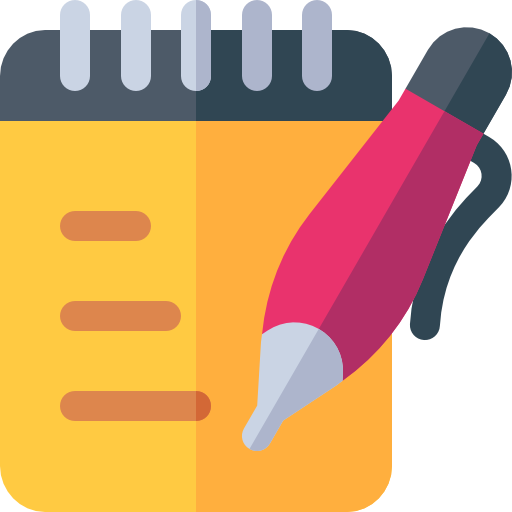 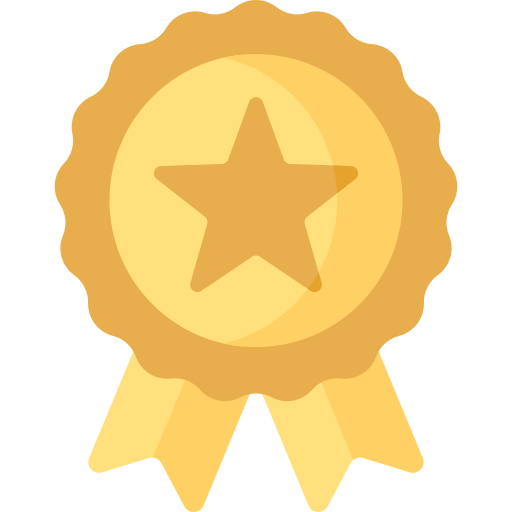